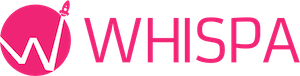 Pitch Deck Canevas
(Titre De Votre Solution Ou Service)
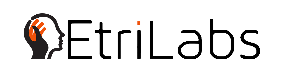 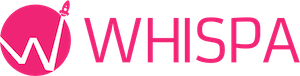 Le problème que votre solution essaie de  résoudre
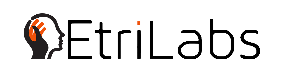 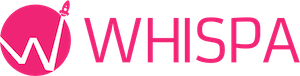 Solution/Votre proposition de valeur
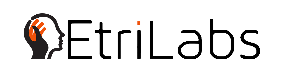 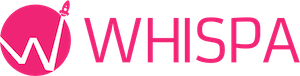 Le prototype
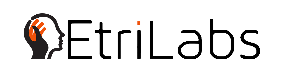 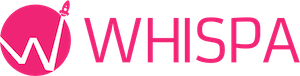 Le Business modèle
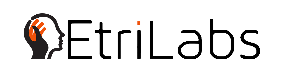 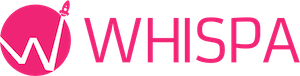 Votre besoin en financement
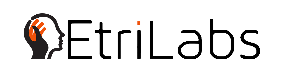